The Art of a Form 4
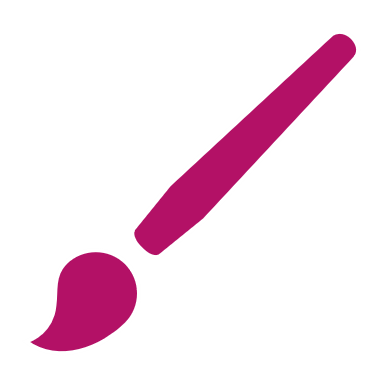 Dr Grecy Bell
Deputy Medical Director Dumfries and Galloway HSCP; Primary Care Appraisal Lead D&G
Aims for today
Interactive sessions
Appraisal Form 4 – what is it for?
Good practice
Top Tips
The form 4 is a summary of the Appraisal discussion and needs to be clear, comprehensive and relevant. How do we do it?
An author’s writing style is the culmination of all the unique techniques, habits, and choices they make.
Of all God’s creatures, there is only one that cannot be made slave of the leash. That one is the cat. If man could be crossed with the cat it would improve the man, but it would deteriorate the cat.
Mark Twain
This Photo by Unknown Author is licensed under CC BY-NC
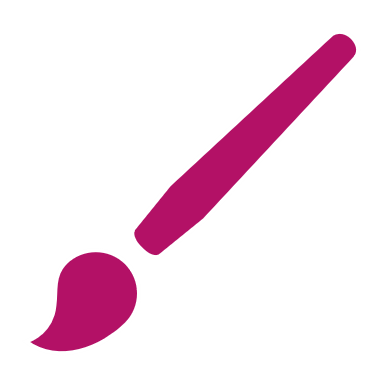 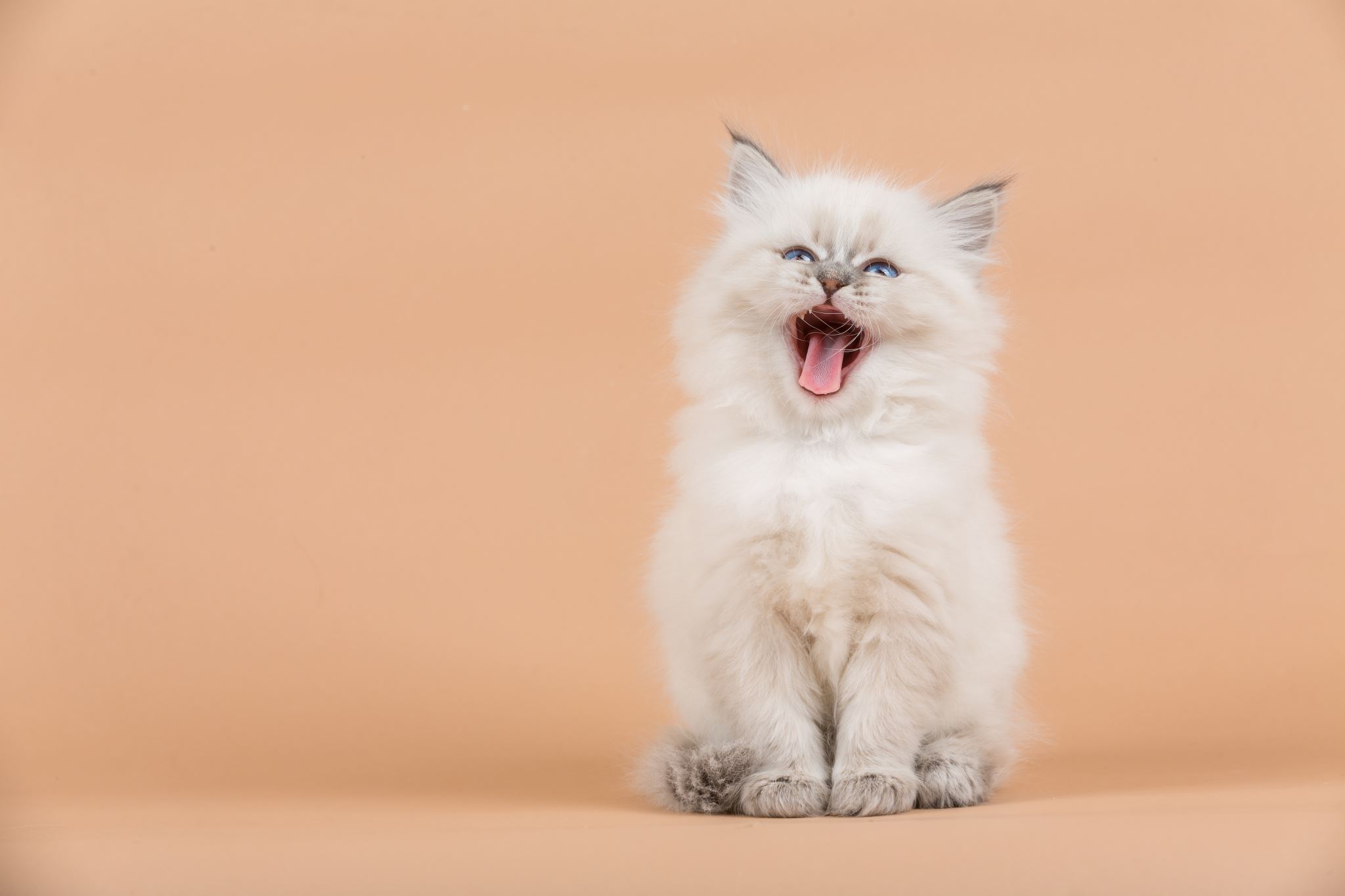 An author’s writing style is the culmination of all the unique techniques, habits, and choices they make.
PLEASE WRITE A SHORT PARAGRAPH ABOUT A CAT.

- A pet
- As seen on TV
- Read in book

- Any unique features?
- How it makes you feel?
[Speaker Notes: It can be a pet that you know, a cat that you have seen on TV or read about.

Any unique features or how it makes you feel.]
I am glad you have a Cat, but I do not believe it is so remarkable a cat as My Cat.
T.S. Elliot
This Photo by Unknown Author is licensed under CC BY-NC-ND
Only thing can resolve conflict is love, like I felt for Fletch and Ruski, Spooner, and Calico. Pure love. What I feel for my cats present and past. Love? What is it? Most natural painkiller what there is. LOVE.
William S. Burroughs
This Photo by Unknown Author is licensed under CC BY-NC-ND
Similar:
assessment
evaluation
estimation
judgement
rating
gauging
sizing up
summing-up
Consideration
A formal assessment, typically in an interview, of the performance of an employee over a particular period.
Appraisal/əˈpreɪzl/noun
An act of assessing something or someone.
“she carried out a thorough appraisal”
Crucial role of medical appraisers 

- Encouraging reflection, is the reflection on the information that leads to development
Medical appraisal- A process of facilitated self-assessment- Supported by relevant information - A doctor's complete scope and nature of work
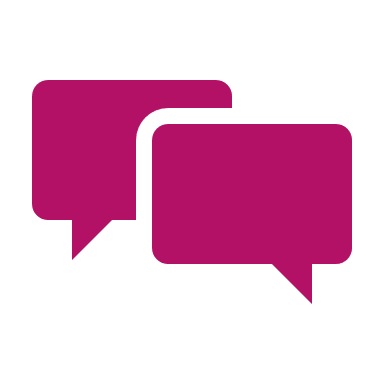 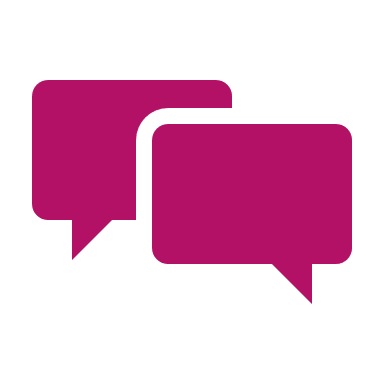 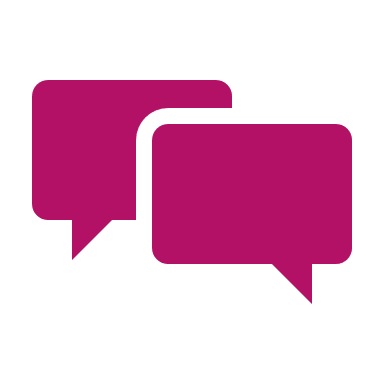 [Speaker Notes: Medical appraisal is a process of facilitated self-review supported by information gathered from the full scope of a doctor's work. The role of medical appraisers is crucial in ensuring the quality and consistency of appraisal for doctors]
What is the purpose of a Form 4?
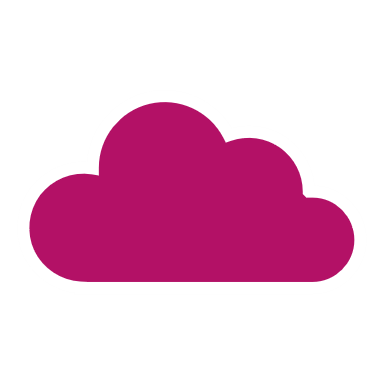 Please use one or two words
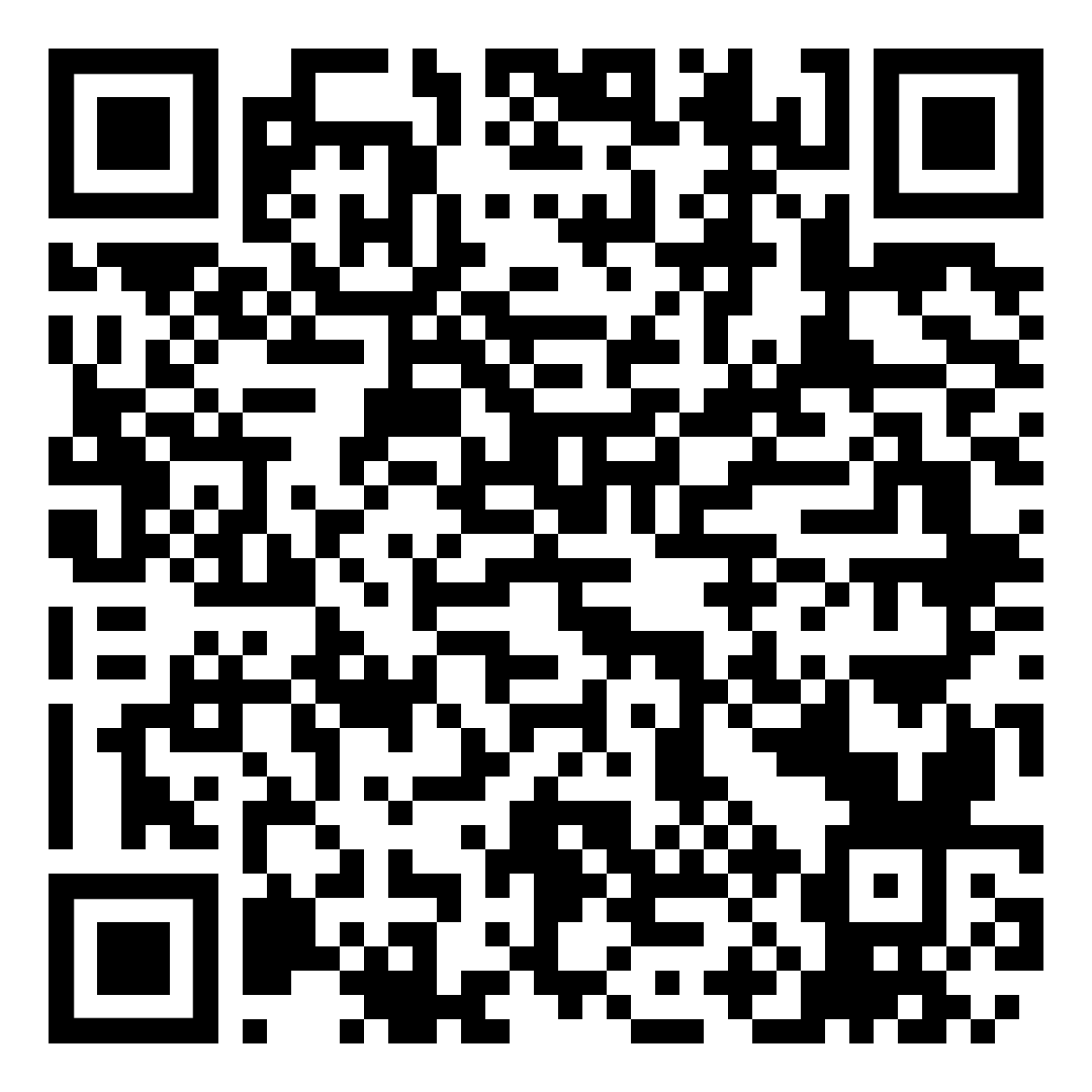 Breakout groups (pt1)15 minutes
As an appraisee what you would like to see written in a form 4?
As an appraiser what would you like to see written in a form 4?
Do you discuss with the appraisee what areas of the appraisal discussion will feature in the form 4?
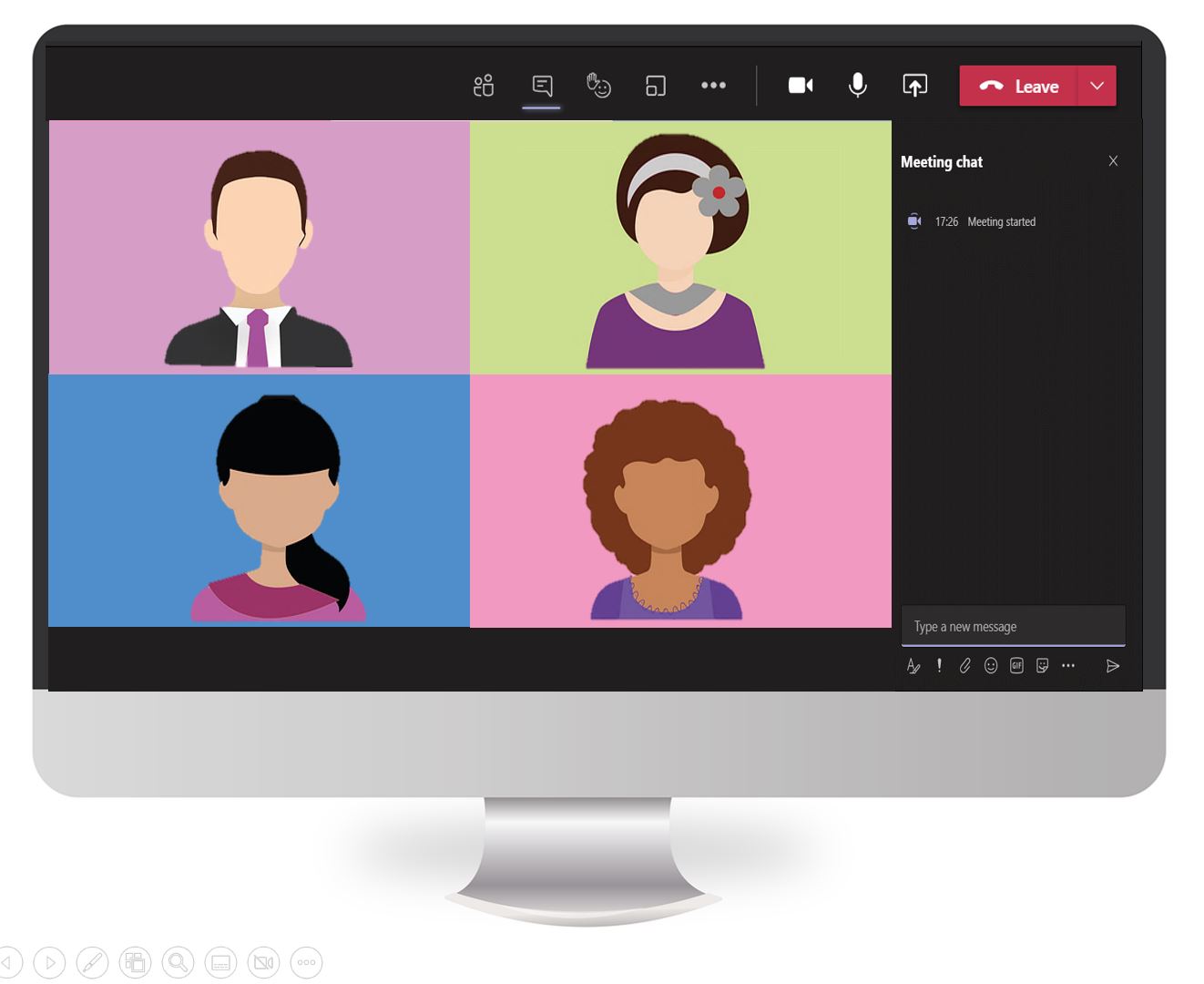 Objectives of a Form 4
cover all aspects of a doctor's relevant work
reflects achievements, performance and learning of the past year
to think ahead for the next year
evidence to the Responsible Officer
[Speaker Notes: all aspects of their work; to reflect on their achievements, performance and learning for the past year, and to think ahead for the next year. 
It provides evidence to the Responsible Officer that the doctor has completed the appraisal to a satisfactory standard and there are no concerns or fitness to practice issues.]
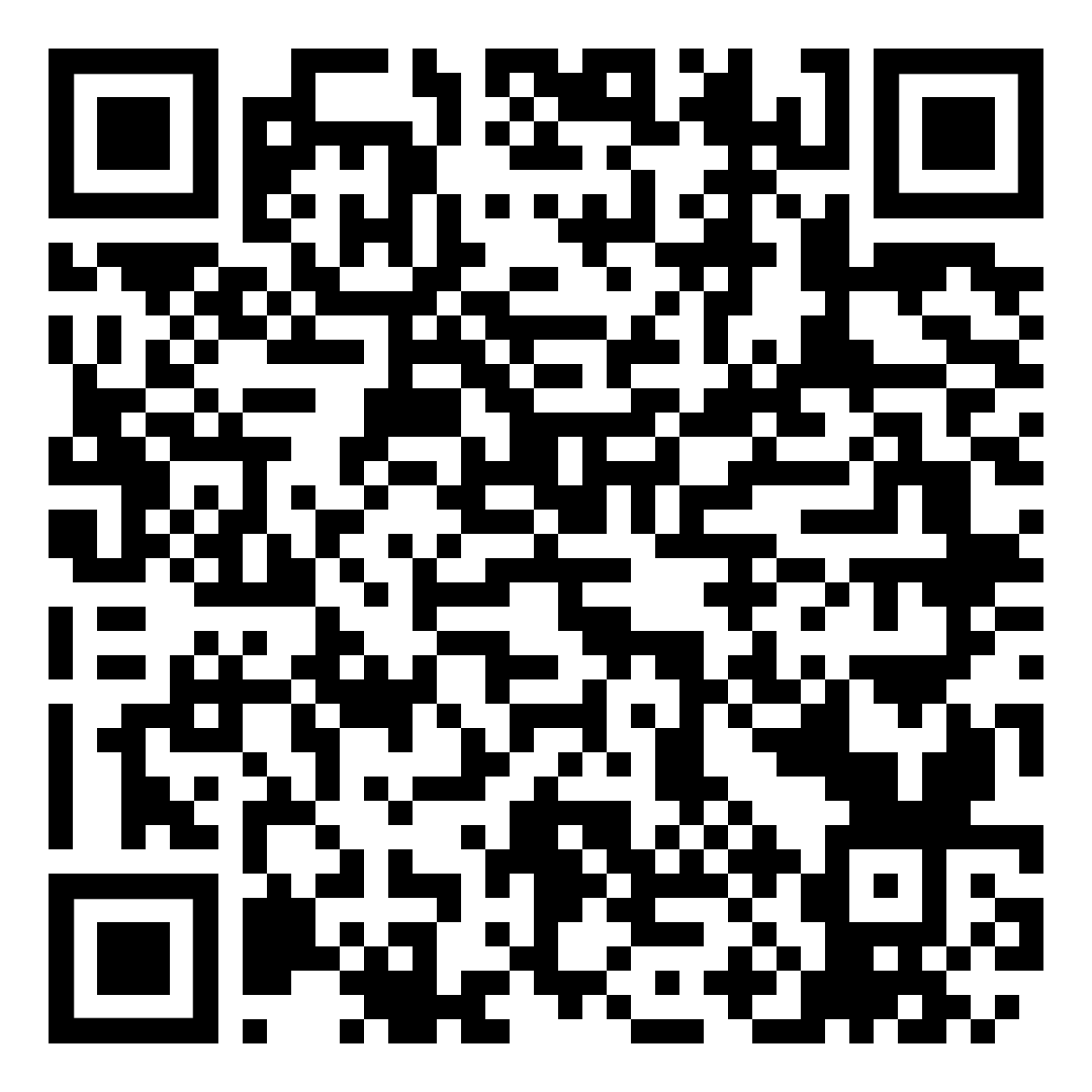 Breakout groups (pt2)15 minutes
Look at the anonymised form 4. What do you notice?
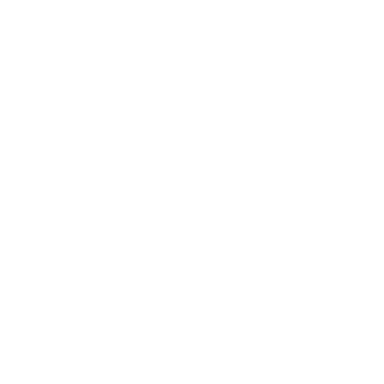 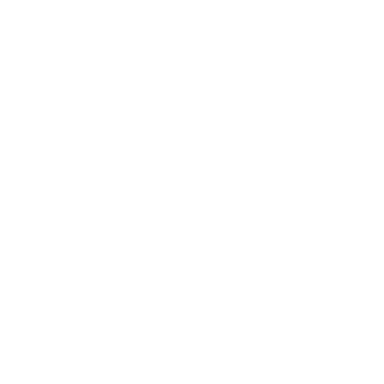 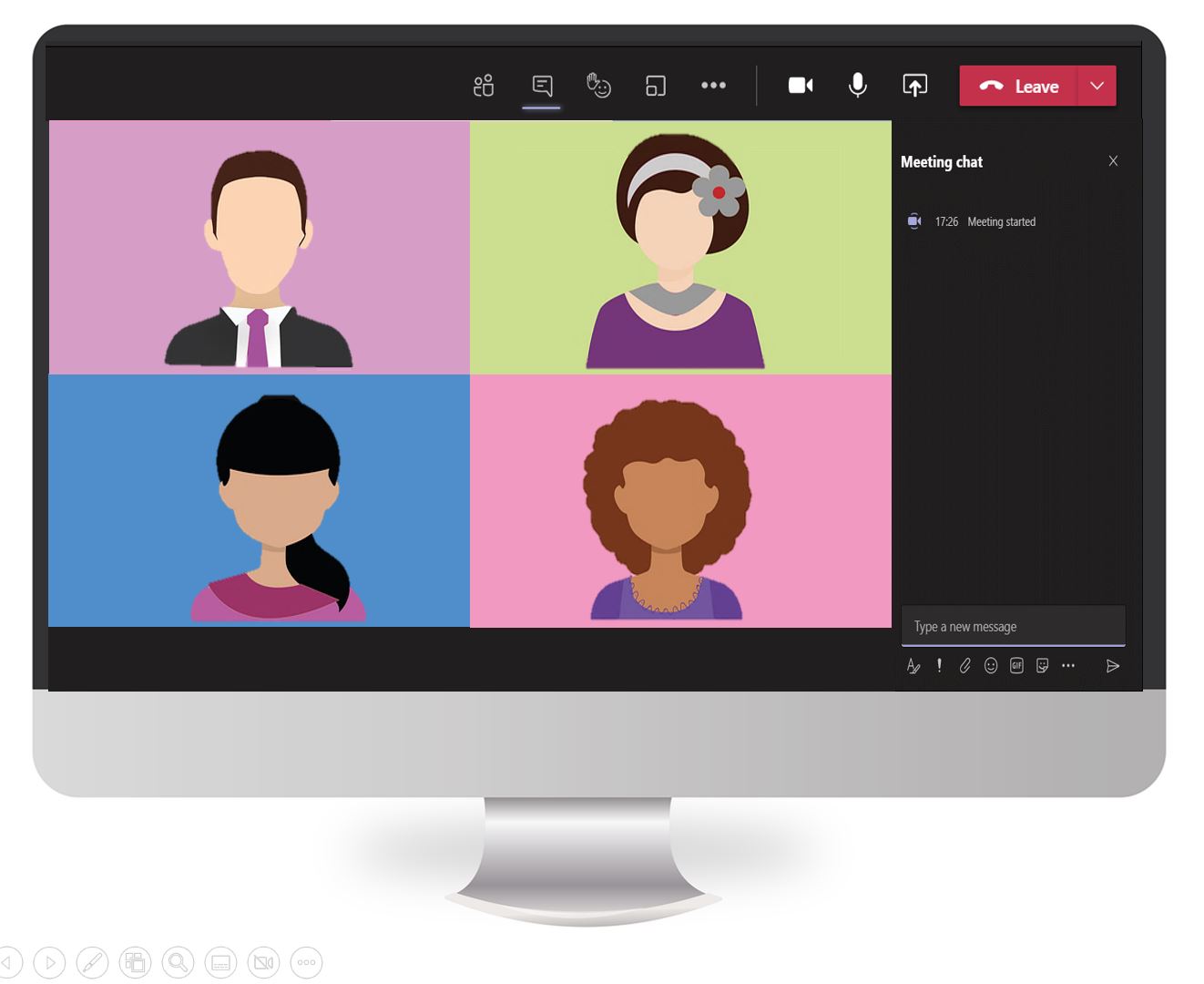 Rooms
1-12
Rooms
13-25
A
B
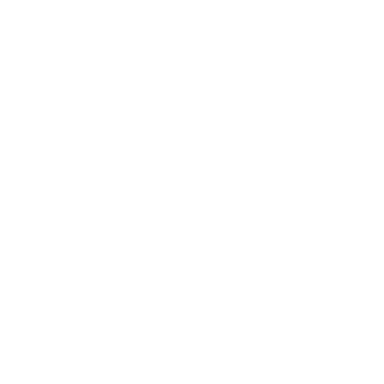 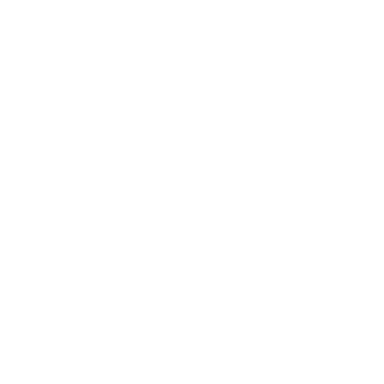 Rooms
39-50
Rooms
26-38
C
D
Good practice
Four domains for revalidation
Past and future PDP
Achievements and challenges
Top tips
Draft form4 as soon as you are able
Use positive and encouraging language
Avoid making judgements
Thank you!
This Photo by Unknown Author is licensed under CC BY-NC-ND